The Blueprint
The Art of Investigative Planning

Cynthia L. Bryant - Chief Investigator
Presenter Bio/Background
[Speaker Notes: Youth joke: 20 years of experience but only look to be in my 20s. 

I love basketball and about two years ago I got into golf. Me mentioning my love of these two sports will make sense as we go through this presentation.]
Outline of Presentation
Green Book
Importance of a thorough investigative plan
Supervisor’s role in investigative planning
Review elements of investigative plan 
Develop an investigative plan
[Speaker Notes: Green book – is an OIG’s blueprint. OIGs are established to prevent and detect fraud, waste, and abuse. In the conduct of their work, OIGs have a special need for high standards of professionalism and integrity to develop and deliver outstanding products that are timely, objective, accurate, balanced, adequately supported by evidence and presented in such a way that appropriate officials will be able to act on the information conveyed.

We’ll discuss some of the key things I found under the Quality Standards for Investigators specifically related to investigation planning in the Green Book in the next few slides.]
Green Book: Due Professional Care
[Speaker Notes: The OIG should use due professional care in conducting investigations.

Due professional care includes exercising reasonable judgment and professional skepticism. Reasonable care includes acting diligently in accordance with applicable professional standards and ethical principles. Professional skepticism requires taking a critical approach to assessing the evidence with appropriate scrutiny. 

Objectivity – gather, assess, and report evidence in a fair, unbiased, and independent manner.

Appropriate Techniques – OIGs should use methods and techniques in each investigation that are appropriate for the circumstances and objectives.

Thoroughness – conduct investigations in a diligent and complete manner, take reasonable steps to ensure that sufficient and appropriate evidence is collected, and pertinent issues are sufficiently resolved (covered in the potential legal issues section of our plan).

Coordination – Ensure you loop in other agencies when appropriate, especially in potential criminal matters.]
Green Book: Quality Control
OIG supervisors should ensure that investigators clearly understand their assigned tasks and how to complete them with due diligence and timeliness before starting the work. 
Team members should work cooperatively with each other and their supervisors to understand not only how to complete their assignments but also their purpose and objectives. 
Supervisory reviews should determine that:
Investigative plans are followed, unless deviation from the plan is justified and authorized.
Investigation objectives are met in a fair, thorough, and timely manner.
Evidence adequately supports any findings, conclusions, recommendations, and referrals for possible criminal, civil, or administrative action.
[Speaker Notes: To ensure quality and expedite the progress of investigations, OIGs should exercise appropriate and competent supervision from the start of an investigation through its completion.

OIG supervisors should ensure that investigators clearly understand their assigned tasks and how to complete them.  

Especially important for newer investigators to understand the purpose and objectives of the assignments. As investigators we don’t just want people to check boxes, they need to be able to understand and analyze the information. 

OIGs should develop appropriate procedures for determining and documenting that supervision of an investigation has been adequate. 

Plan should show when you deviated from the original plan. Someone that picks up your plan should be able to connect the dots.]
Green Book: Planning
[Speaker Notes: Investigative work is to be adequately planned

Clearly identify the issues to be addressed. Written investigative plan setting forth the investigation’s objectives and specific steps to be performed.

For the City of Chicago IG’s office - CPD cases have an 18-month completion timeline and Ethics cases are 2 years. We’ve included that information on our investigative plan to ensure everyone stays aware of the case open date and time restraints on cases. 

The plan should be fluid document.]
Green Book: Evidence & Timeliness
[Speaker Notes: The evidence supporting investigative findings should be sufficient and appropriate and should provide a reasonable basis for the investigative findings and conclusions. OIGs should identify the elements of alleged offenses and apply sufficient and appropriate evidence to each element when determining whether an allegation is substantiated or unsubstantiated. 

1st bullet:

Relevant evidence has a logical relationship with, and is important to, the issue being addressed. Example: Evidence that helps prove or disprove a fact in the case. Witness statements.

b. Valid evidence has a meaningful or reasonable relationship to what is being assessed; the extent to which evidence represents what it is supposed to represent. Example: Surveillance footage, contracts, emails, pictures, etc. 

c. Reliable evidence is verifiable or consistent with other evidence. Example: Reliable type of evidence and can be used to prove if something is substantiated or not. Direct evidence directly proves a fact, and can include eyewitness testimony, video recordings, and confessions..

Exculpatory evidence or otherwise does not substantiate a finding is relevant and must be considered in findings and conclusions.


2nd bullet point: Timely investigations are important, things are still fresh for witnesses, you stop bad behavior from happening, and it helps to build trust in agencies – that we’re taking complaints seriously and working them in a timely manner.]
Why is investigative planning important?
Purpose and Process
Blueprint
Focus
Connects the Dots
Anticipate Issues
Keep track of outstanding requests
Fluid Document
[Speaker Notes: Purpose and Process – Knowing objectives and steps to be taken. 

Blueprint – lays out all the investigative steps. 

Focus – keep you focused on the task that need to be completed. 

Connects the Dots – helps make sense of investigative steps taken. When new steps are added and when other avenues were exhausted. 

Anticipate Issues – legal research into issues that arise. 

Keep track of outstanding request – helps you stay on track. 

Fluid Document – something that should be consistently updated. 

The investigative plan should be updated regularly, it is used to both document and guide the investigation and to allow office leadership to understand the status of the investigation as it progresses.]
Prepare for Investigative Plan Creation
Know what you’re investigating 
Laws, policies, and rules that apply
Investigative steps
Review similar cases
[Speaker Notes: 3rd bullet point – Don’t always have to reinvent the wheel. PPP loan cases for example, we’ve talked to a number of other agencies regarding their investigations into PPP loan fraud. 

Other offices report on their work.]
Investigative Plan – Key Elements
[Speaker Notes: These are the elements that we’ve included in our office’s investigative plan.]
Case Information
[Speaker Notes: You don’t have to worry about trying to read everything in these next few slides because I’m going to talk through the content. 

I’ve broken down our investigative plan into the separate sections. This is the case information section of the plan. In this section we include the following:

Case Number – Based off our case management system. 
Date Updated – Important to make sure you have the most current version of the plan, but also just to keep track of when things are being updated. 
Complaint Summary – What is the allegation we’re investigating?  
Subjects – Who are we investigating?
Case Open Date – important for timeliness of investigations and to make sure we meet our time constraints. 
Investigative Team – Investigator, Attorney or AIG, PSIG analyst which we include on all CPD cases, APR analyst needed in some cases, and our Chief Investigator and Chief Attorney. It also Includes the date reviewed by both the Chief Investigator and Chief Attorney. 
Criminal Case – Yes or No
Ethics Case – Yes or No and include the end date for our investigations – 2 years from case open date
CPD Cases – Yes or No and include the end date for our investigations – 18 months from case open date. We also have certain requirements regarding the age of the allegation and how the complaint was received. 
Jurisdiction – Why we have the authority to investigate our subject? City employee, contractor, etc.]
Allegations
[Speaker Notes: 2nd Section of Investigative Plan: Allegations

This is what I call the what, who, why, and how section of the plan. 

What’s being investigated and Who’s being investigated?

- Allegation and Subject - The allegation as alleged by the complainant or OIG – to be completed by AIG. If proof of violation is specific to a certain subject, break out elements by each subject.
- Example: It is alleged by an Anonymous Complainant that DOB Inspector John Doe received a PPP loan and doesn’t have a business. 

Violation is the why. Why are we investigating this allegation? The allegation implicates our subject breaking some Policy, Rule, or Law. 
Citation to the specific source of policy, rule, or law that is implicated by the allegation.

Elements of Proof - Breakdown the violation into its essential parts.
Facts you need to prove to establish an offense of the policy, rule, or law was broken. 
Examples:
Did subject have a business during the required period prior to receipt of the PPP loan?
Did subject receive a PPP loan?
Did the subject file secondary employment?


Investigative Steps is the how - In general, what are the contemplated steps that will be taken to prove up each element; each investigative step listed here should be contained in the other sections of the plan. 

Examples: Documents, Interviews, Surveillance, etc.]
Documents
[Speaker Notes: The documents you see here should also be present in the investigative steps column in the allegations section of the plan. 

Document Description – What is it? Personnel file, bank statements, etc. 

Document Custodian – Who holds these documents?

Request Type – internal access, document request, subpoena. 

Relevance/Other Comments – Prior to getting the documents this should read what we expect to gain from the evidence, once the document is received, we should include relevant information contained in the document. 

Before Example: Personnel File - Requested. Addresses in file and secondary employment forms. 

After Example – Personnel File - Received. The address matches the information on the PPP loan site. The secondary employment form shows that the subject has no other employment.]
Investigative Plan Template:Interviews
[Speaker Notes: The interviewees listed here should also be present in the investigative steps column in the allegations section of the plan. 

Interviewee - Who is being interviewed?

Interview Date - Date of interview or date interview anticipate (Be reasonable with your timeline). Give yourself time to gather additional documents after interviews. 

Category - Subject, Witness, or Complainant

During the initial planning stage, include a summary of what you expect to learn from the interview.
Example: 
Complainant – Detailed information on what occurred. 
Witness – Details on what they witnessed. 

After interview, include a summary of relevant information obtained during interview. 
Example: 
Complainant – subject talked about receiving PPP loan and provided me with the contact number of the lender they used, suggesting I apply too. 
Witness – observed subject spending more than they had prior to receiving loan. Doesn’t have a business. Purchased a new car.]
Investigative Plan Template:Surveillances
[Speaker Notes: Surveillance should be included in the investigative steps under allegations. 

Target – Name of subject or business.

Surveillance Date (Anticipated)

Category – Residence, Business, or Worksite and if it a Stationary or Mobile. 

Relevance/Other Comment
Before Surveillance - Expect to see during surveillance.
After Surveillance - Relevant information from surveillance]
Investigative Plan Template:Potential Legal Issues
[Speaker Notes: Example here:

What is the legal issue? Defining in official capacity under official misconduct statue. 

Proposed Research or Course of Action – What steps do we plan to take to define official capacity? Legal research and memo regarding definition. 

Resolution and Description - Memo completed and reviewed by Chief AIG, AGC-Investigation, and GC; concluded that, under relevant case law, City employee was acting in “official capacity” when he took XYZ actions; memo to be summarized in SRI. 

Some legal issues require more detailed reporting than others, which is way we would include a memo.]
Investigative Plan:Secondary Employment
Complaint: It is alleged by Draymond Green that Chicago Department of Aviation (CDA) Assistant Commissioner Klay Thompson is working another job and does not have secondary employment on file with the City. Thompson failed to disclose the secondary employment on his statement of financial interest. 

Complainant/Additional Information:
Thompson was observed working at the Dallas Arena by Green. 
Curry was observed to be the Manager at the Dallas Arena. 
Open-Source reveals a picture of Thompson in Dallas Arena uniform.
Disclaimer: The names referenced in this investigative plan pertain to NBA basketball players and coaches.
[Speaker Notes: Now we’re going to develop an investigative plan. 

Disclaimer: The names referenced in this investigative plan pertain to NBA basketball players and coaches. I created this case for this presentation, and it is not an actual case our office has investigated. 

This plan is what it would look like when we first open the case.]
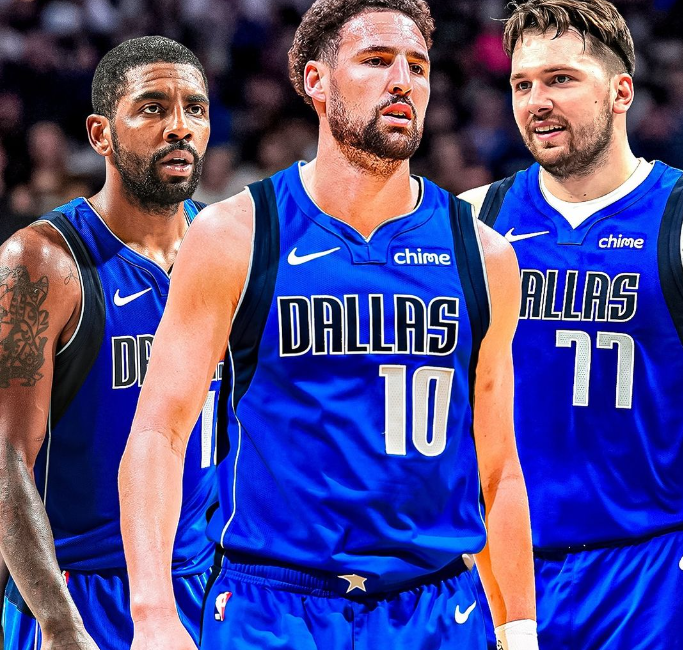 [Speaker Notes: Picture found during open-source search of Dallas Arena employees.]
C2024-00005678 Investigative Plan
Plan Last Updated: October 3, 2024
Case Information
[Speaker Notes: Plan Last Updated – which we discussed the importance of previously. 

Case open date – helps team stay focused on timeliness of investigation.

Investigative team – Investigator, Attorney, and Chiefs. May or may not have a PSIG and/or APR analyst. Important to work across sections in your office because others may have information on the subject or department you’re investigating. 

Chiefs – included a review date. 

Ethics case – Yes – because Thompson did not disclose the employment on the statement of financial interest form, which is an Ethics violation. So, we need to also include the 2-year deadline for the case. 

Jurisdiction – important to understand why you have jurisdiction over a particular subject. Extremely important when dealing with subjects you don’t normally see (licenses, subcontractors, etc.). Or if it is a question if it the conduct was on or off duty and if off duty why you feel you still have jurisdiction.]
Secondary Employment: Allegations
Secondary Employment: Documents
Secondary Employment:Interview Sequence
Secondary Employment: Surveillance Schedule
Investigative Plan:Time Theft
Complaint: It is alleged by Chicago Department of Transportation (CDOT) Commissioner Keegan Bradley that Deputy Commissioner John Daly is committing time theft.

Complainant Statement:
Daly has been clocking in and golfing throughout the day. 
Tends to happen the most on Tuesday’s when he is supposed to be visiting worksites.
Nelly Korda witnessed Daly at Harborside Golf Course and provided a photo.
Disclaimer: The names referenced in this investigative plan pertain to professional golfers.
[Speaker Notes: Disclaimer: The names referenced in this investigative plan pertain to professional golfers. I created this case for this presentation, and it is not an actual case our office has investigated. 

Even though I would gladly volunteer to conduct an investigation at the golf course. 

I had to throw Keegan Bradley in there because he’s the 2025 Ryder Cup captain.

This is what a plan would look like after we’ve completed the investigation.]
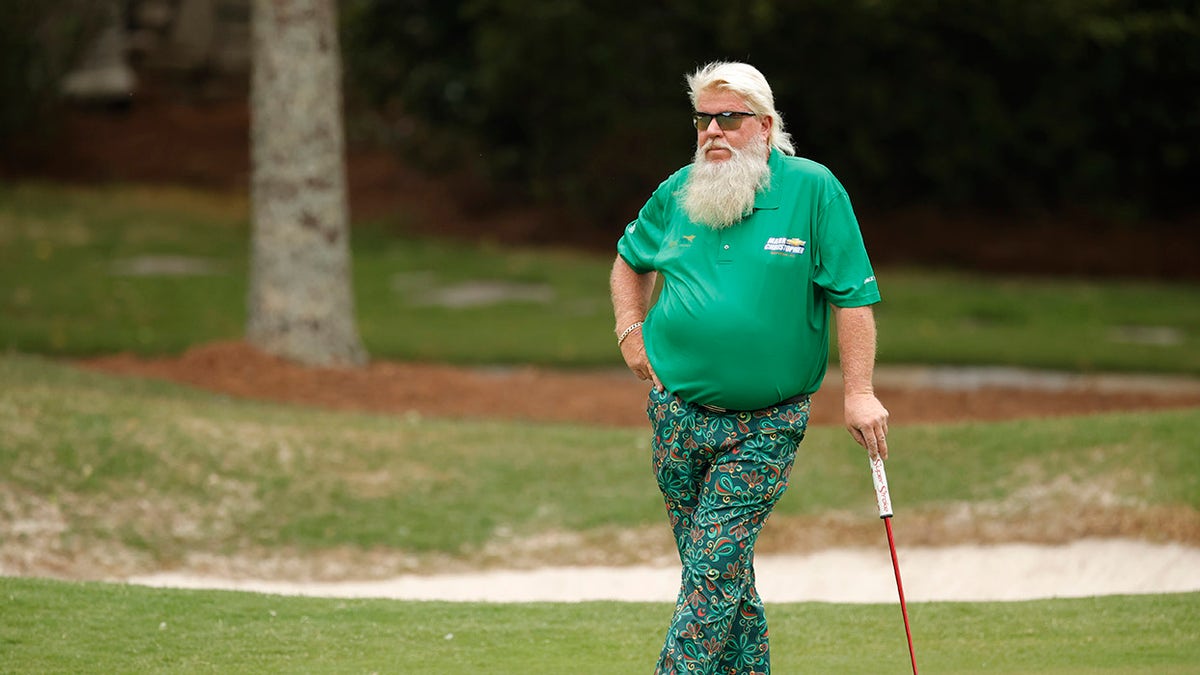 C2024-00001234 Investigative Plan
Plan Last Updated: October 3, 2024
Case Information
Time Theft: Allegations
Time Theft: Documents
Time Theft: Interview Sequence
Time Theft: Surveillance Schedule
Potential Legal Issues
Disclaimer: This slide relates to a general legal issue that might be found in OIG’s work and does not reference any specific case.
[Speaker Notes: Disclaimer: This slide relates to a general legal issue that might be found in OIG’s work and does not reference any specific case.

I wanted to throw this slide in because we didn’t talk a lot about potential legal issues.  

If it’s something that can be easily captured in the investigative plan, you probably don’t need a separate memo, but that it something you’d need to discuss with your senior staff.]
Best Practices
[Speaker Notes: Investigators – update when documents get requested, when documents are received, when interviews occur, etc. The plan should be a fluid document. Include additional investigative steps taken, new allegations, etc.  

Nothing should be removed from the plan. You can use the relevant/comment column to add information that indicates why a certain allegation isn’t substantiated. Some of our team likes to use the strikethrough feature, so it’s not removed from the plan, but you can easily see that it’s something we’re not longer looking into or someone we decided not to interview. 

Benefits for supervisors: As a supervisor I don’t have to hunt you down, I can pull up the plan and see exactly what’s going on with the case.

Also, if anyone on the case leaves your office, you know exactly what’s going on with the case and why things were requested, outstanding tasks, etc.]
City of Chicago Office of Inspector General

740 N. Sedgwick St., Suite 200
Chicago, IL 60654

cbryant@igchicago.org
www.igchicago.org 
(773) 478-0885

Talk to us with one-stop access for help:(833) TALK-2-IG | (833) 825-5244 
TTY:(773 478-2066)
talk2ig@igchicago.org